Computation of groundwater flow
Derivation of simple hydrogeological 
models created on the basis
 of hydrogeological maps, parallel flow

Simple calculations of groundwater flow 
in EXCEL, testing of key parameters
Ondrej Nol
Content:
Case problem – introduction to the hydrogeological problem;

Dupuit aassumptions and derivation of governing equation; Determination of boundary conditions and resulted equations;

Derivation key input data from explanatory notes: hydraulic heads, hydraulic gradient, hydraulic conductivity, aquifer base, aquifer thickness and aquifer width.
Computation of groundwater flow
Content:
Estimations of groundwater volume flowing through the aquifer for given hydraulic conductivity, water saturation and aquifer geometry, Calibration;

Comparisons of groundwater flow derived from different approaches;

Discussions, uncertainity;

Evaluation of quality.
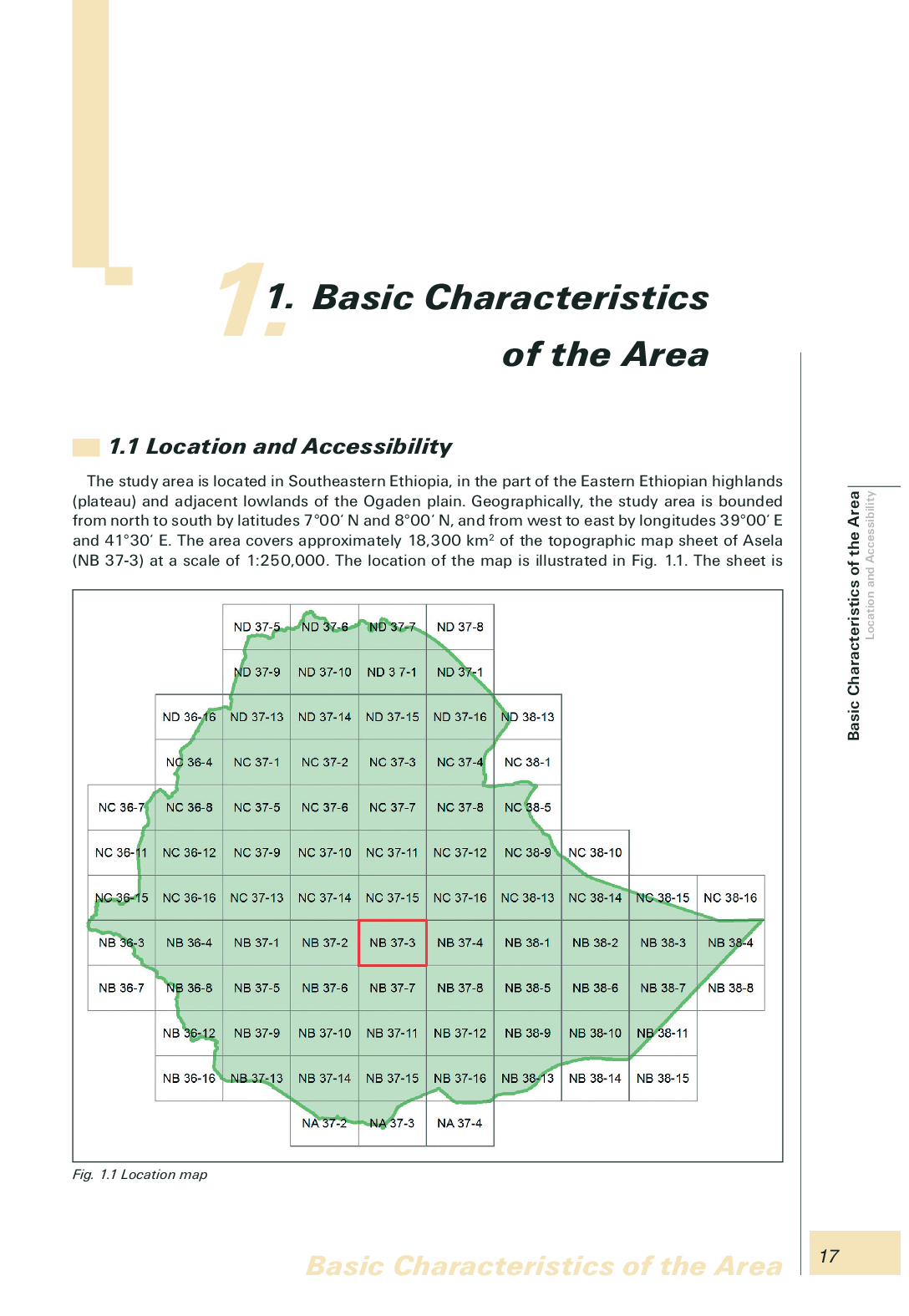 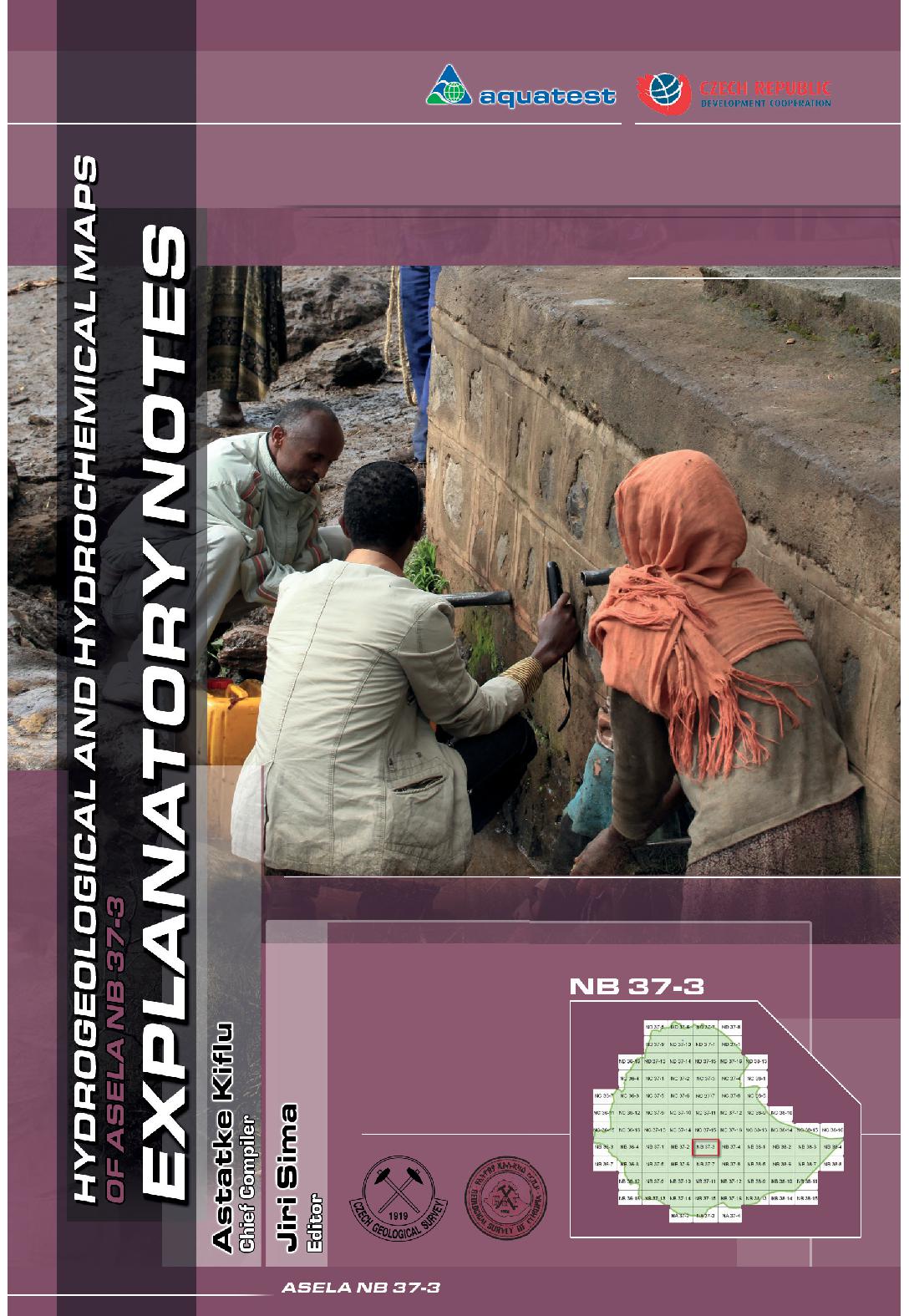 Asela sheet
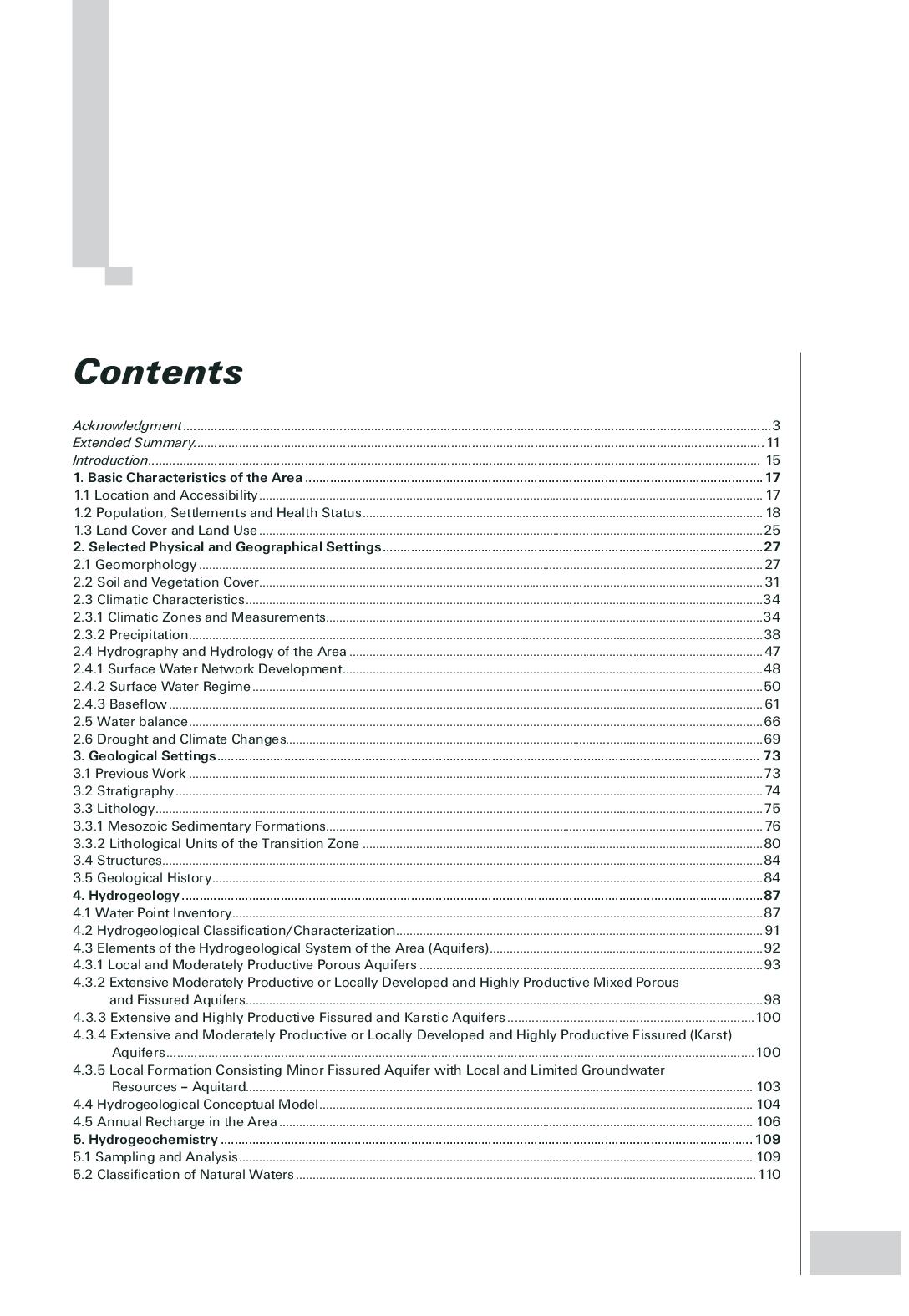 Contents
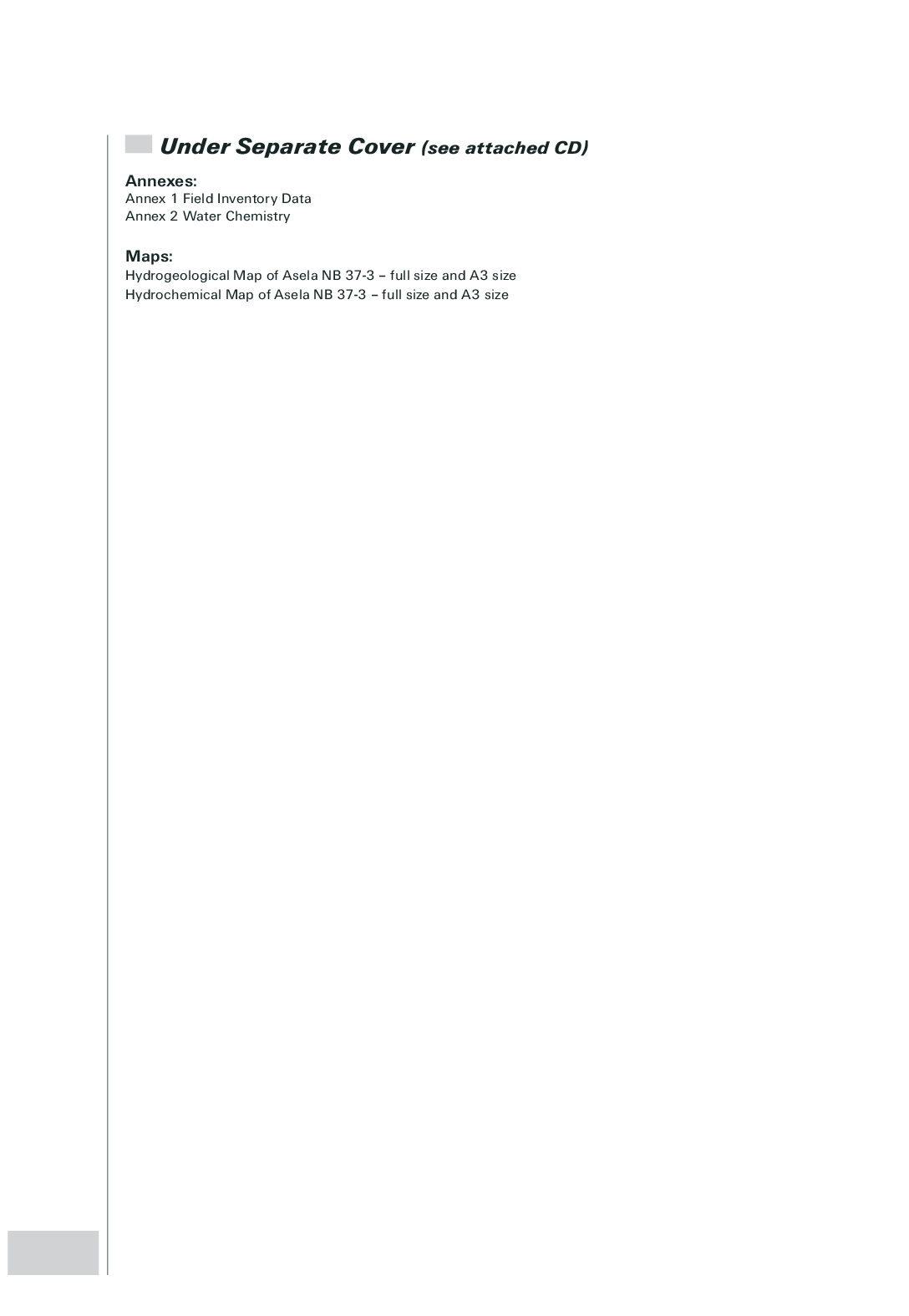 Annexes
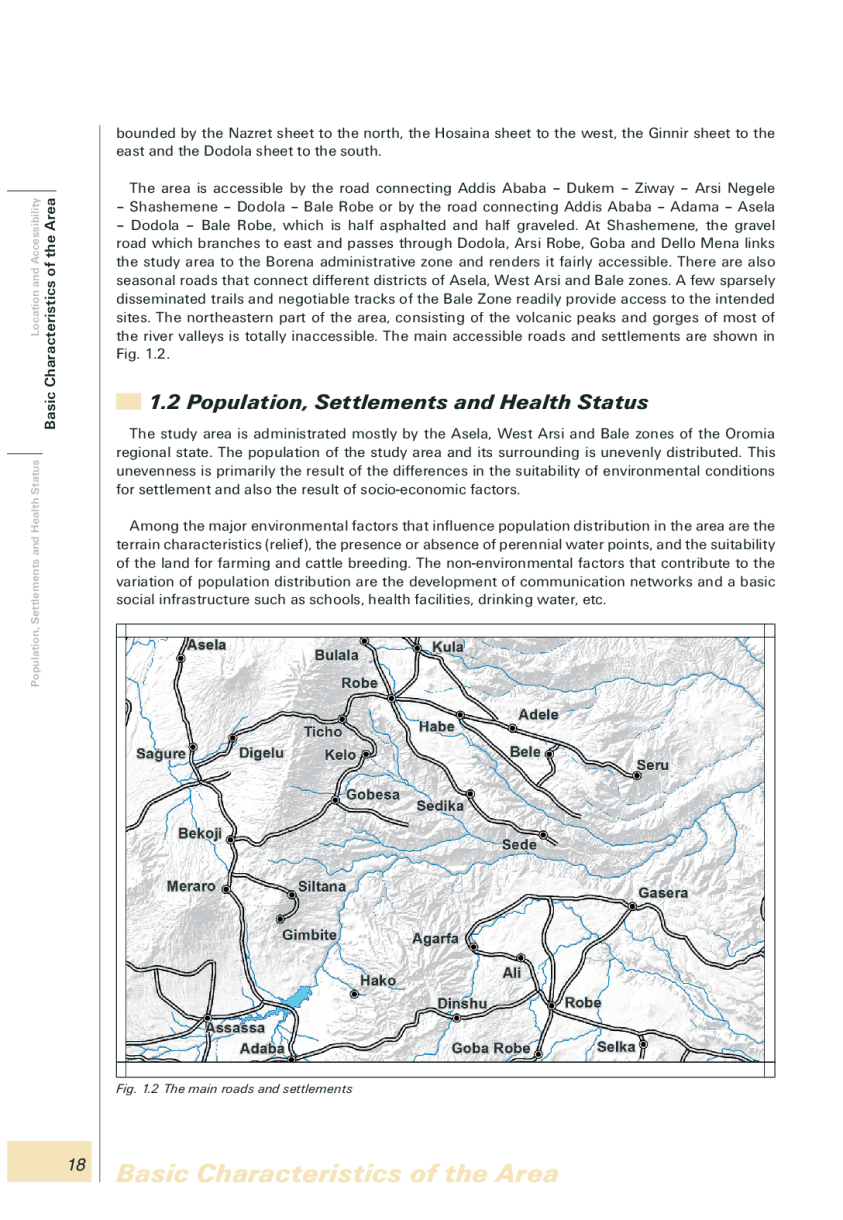 Page 18
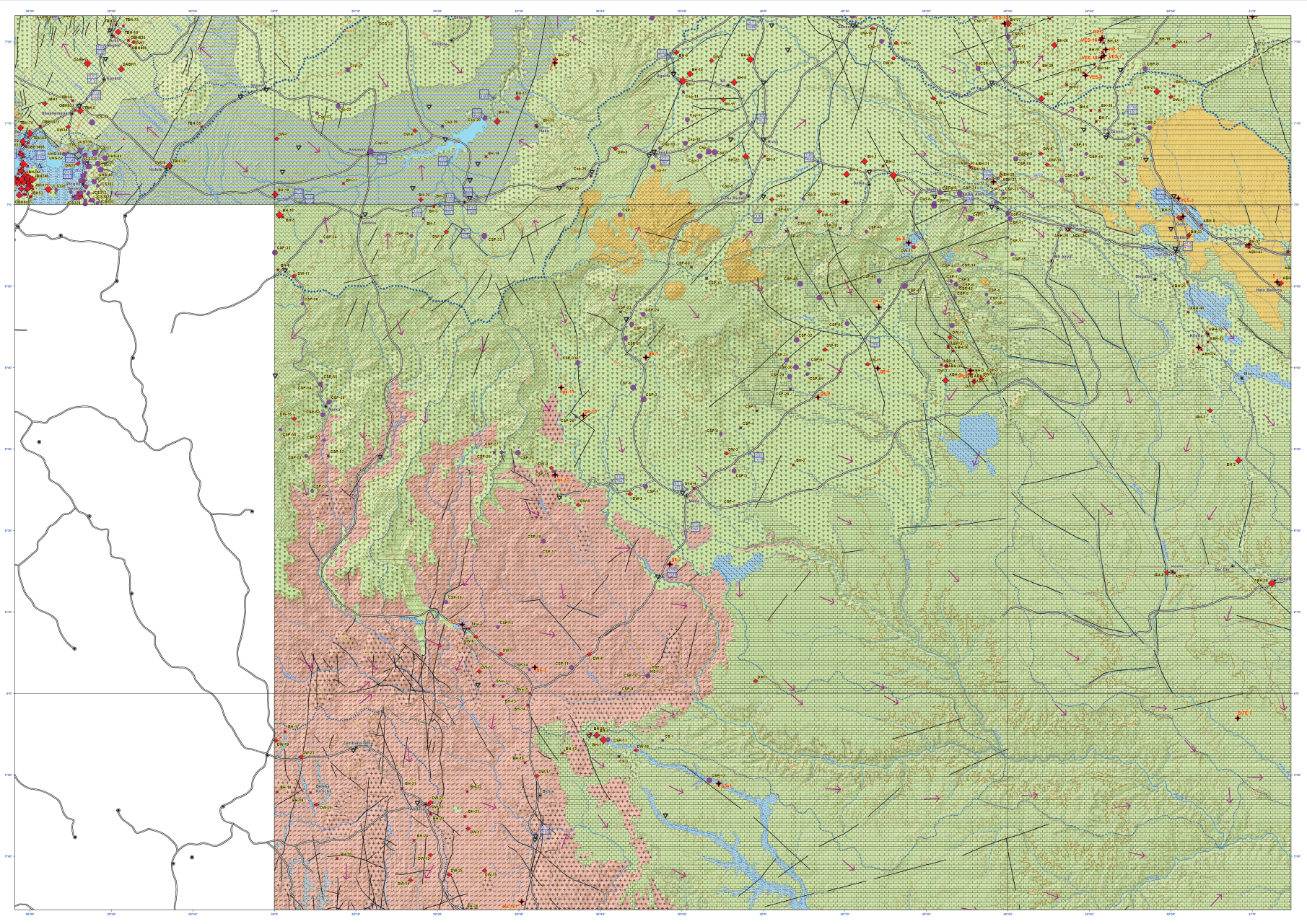 Asela sheet
Dodola sheet
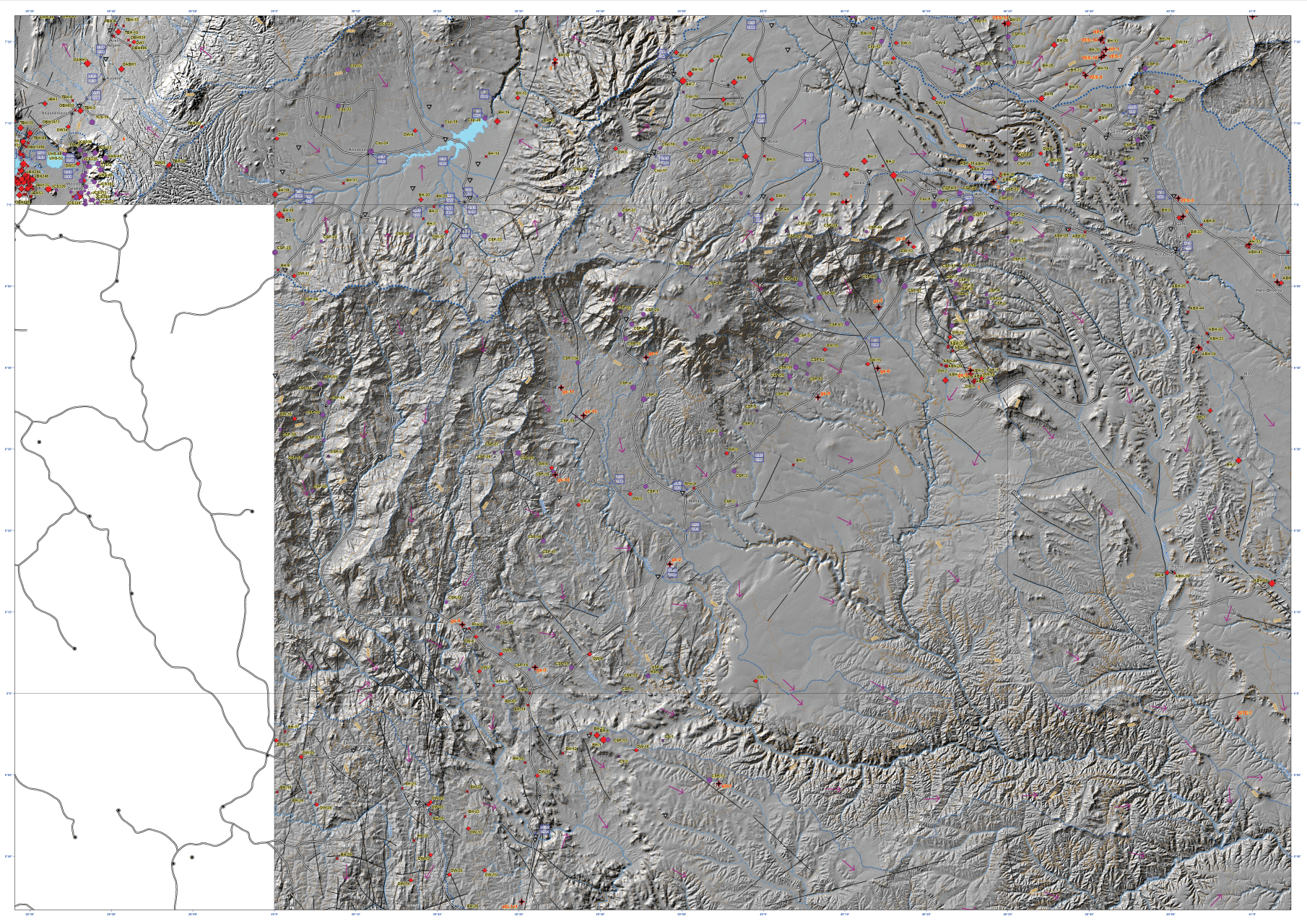 Weyb River
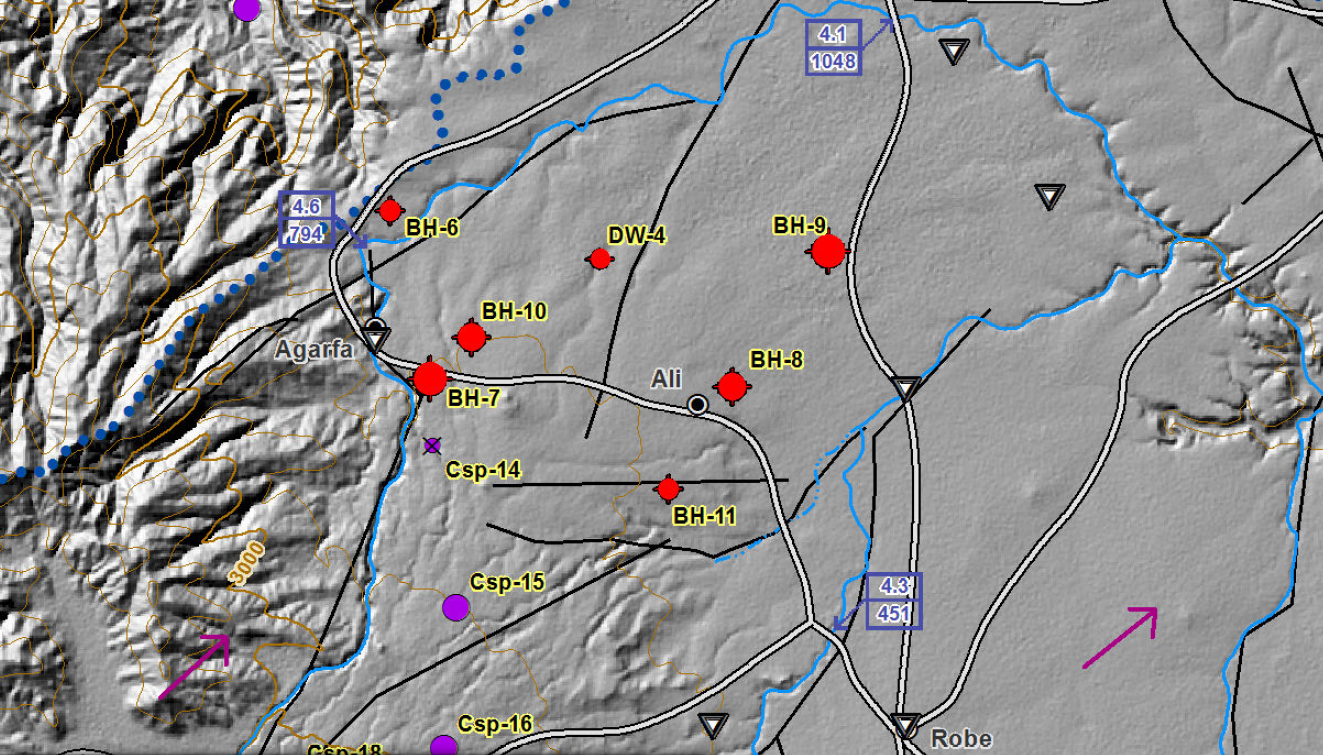 Weyb River
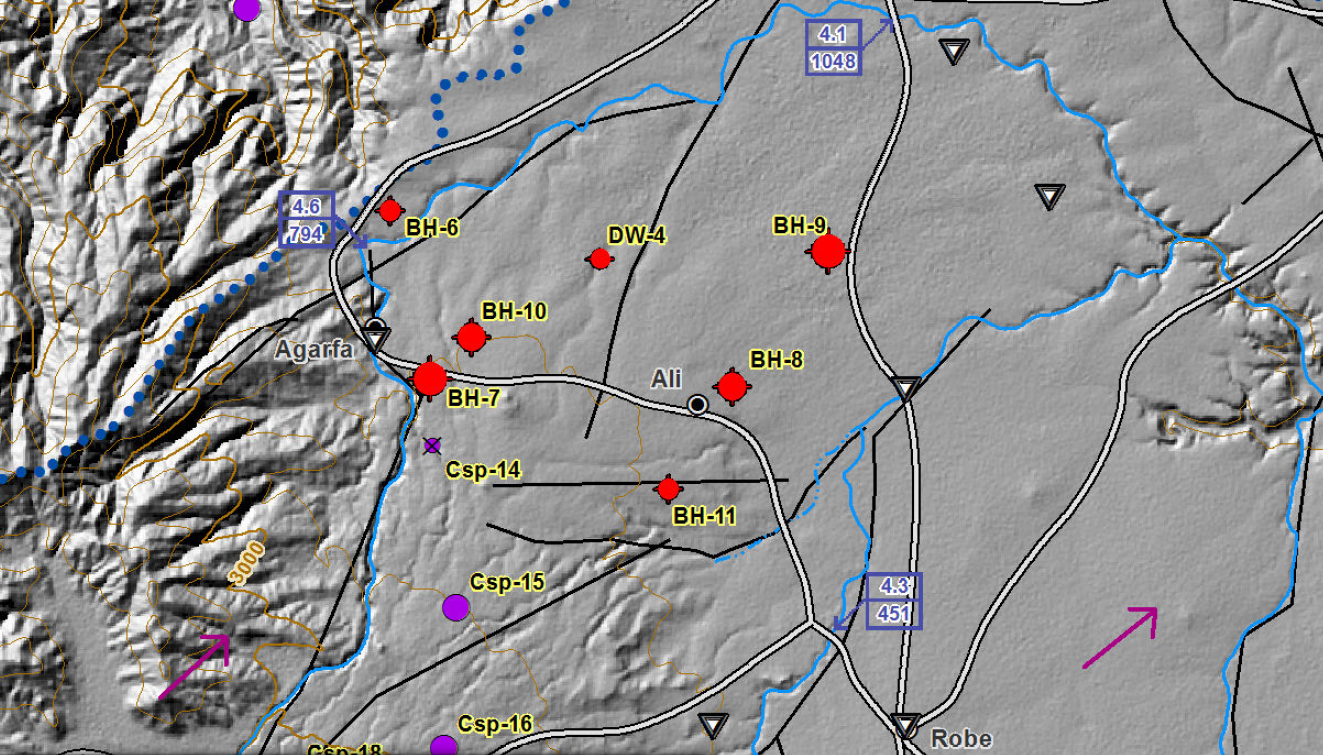 Weyb River
Direction of ground water flow
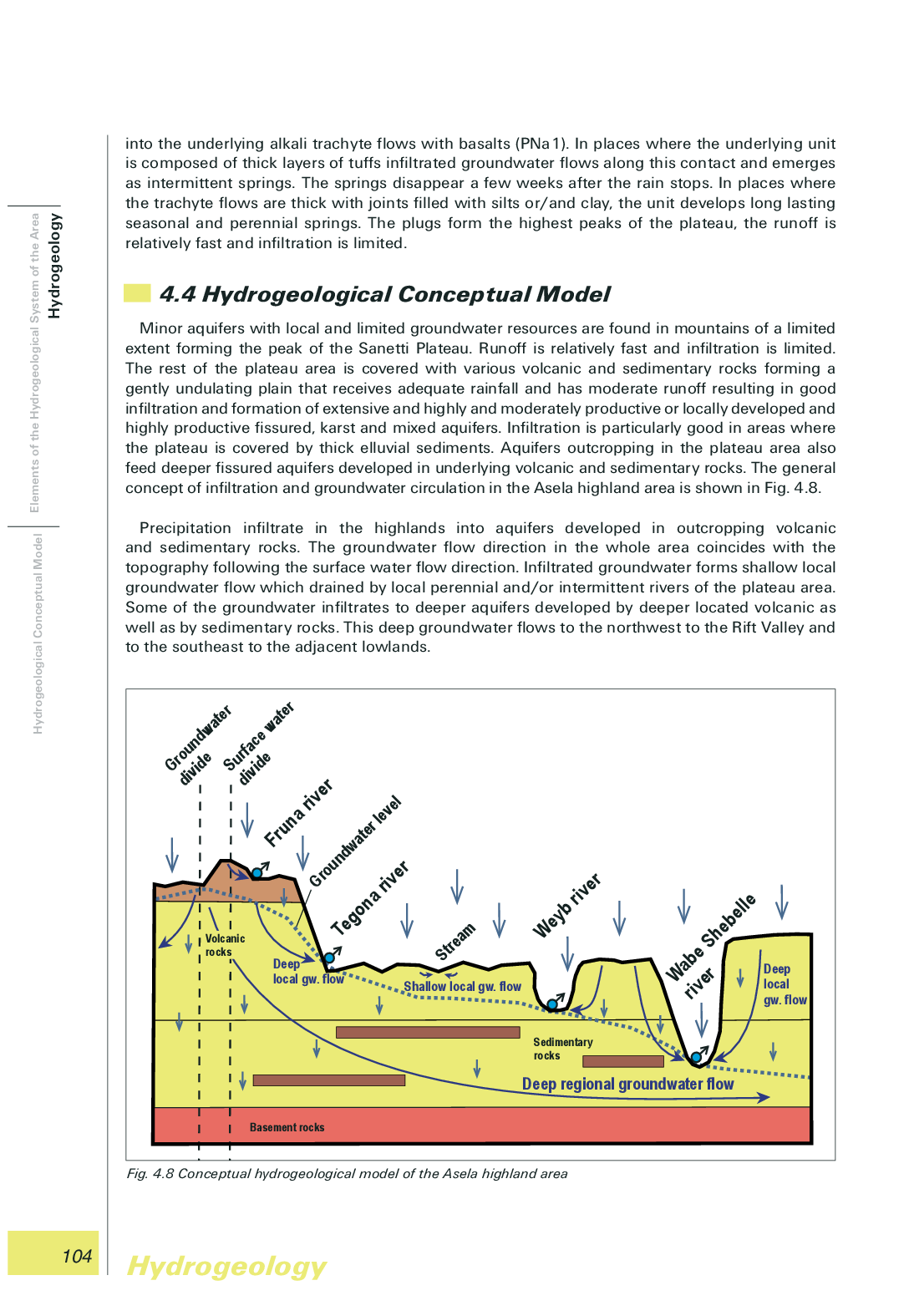 Page 104
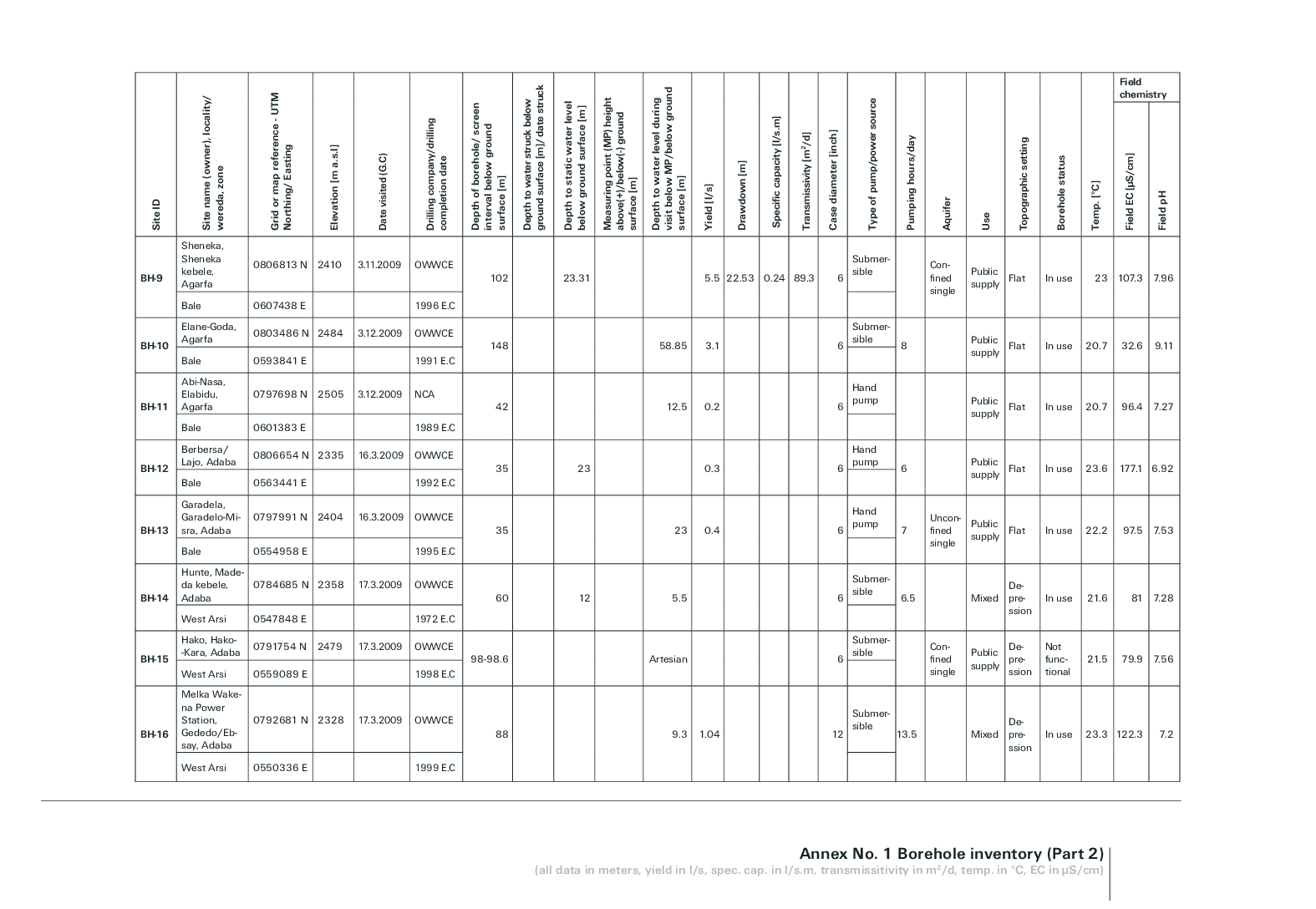 Annex No. 1 Borehole inventory (Part 2)
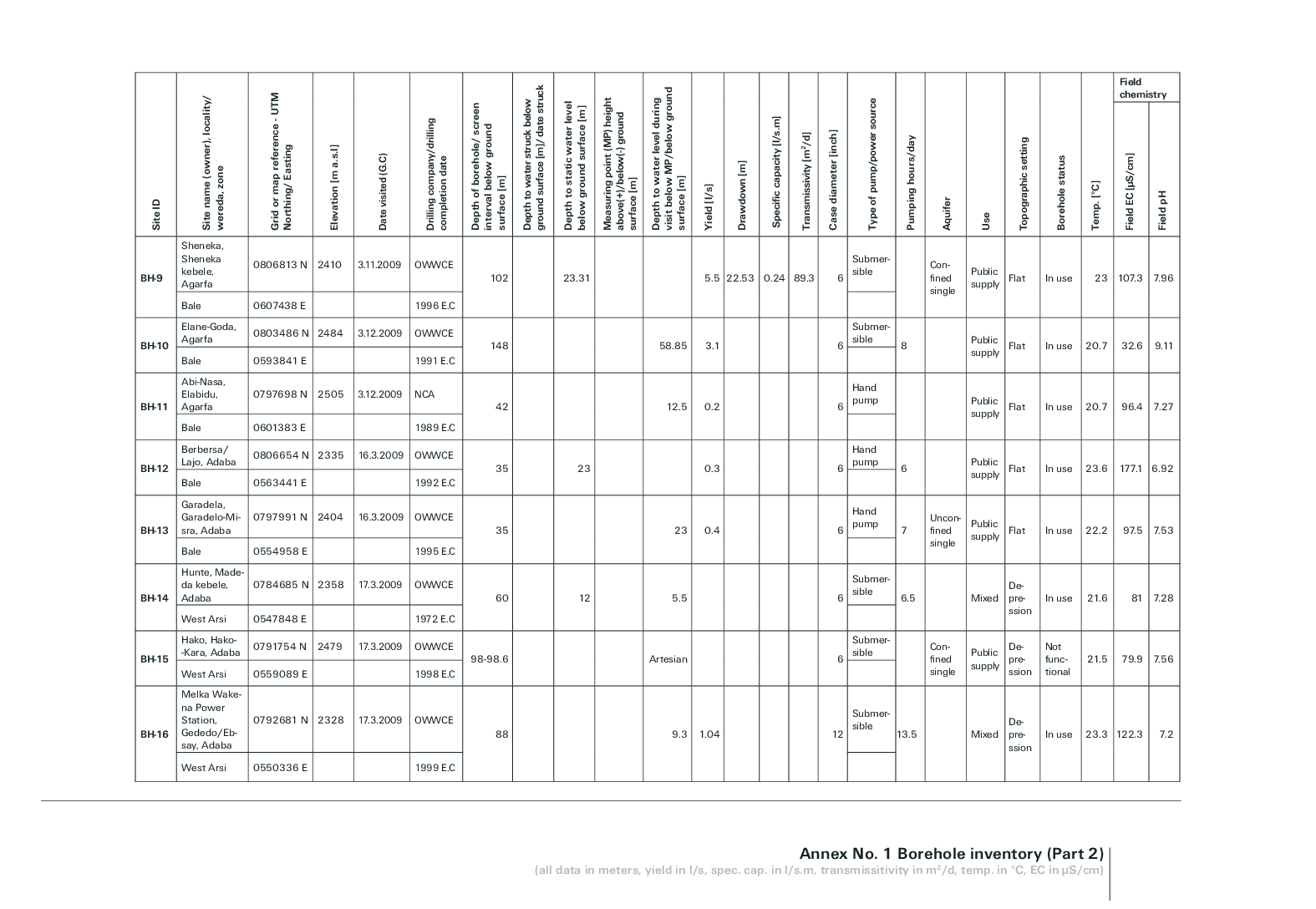 Annex No. 1 Borehole inventory (Part 2)
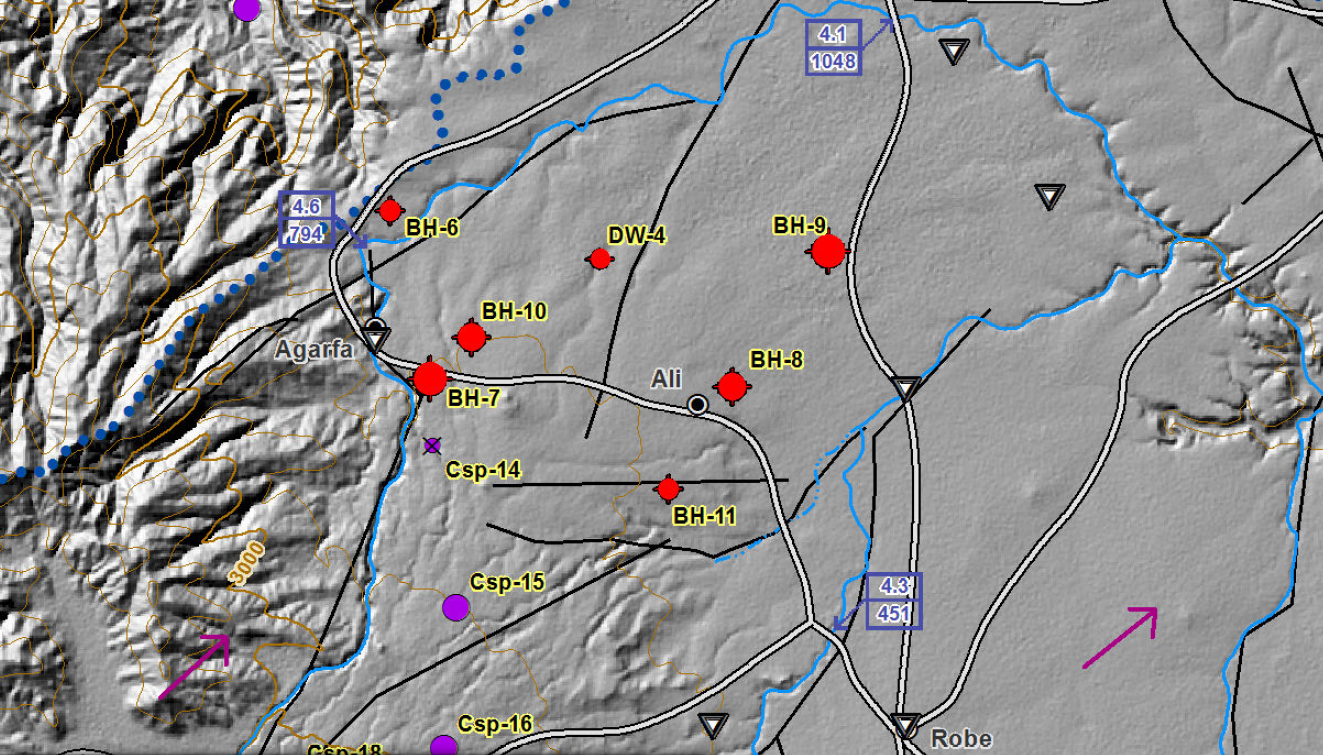 Width = 5 km
Length = 27 km
Computation of groundwater flow
Dupuit Assumptions:
For unconfined ground water flow Dupuit developed a theory that allows for a simple solution based of the following assumptions:
		1) The water table or free surface is only 
               slightly inclined
		2) Streamlines may be considered horizontal 
		    and equipotential lines, vertical
		3) Slopes of the free surface and hydraulic
		    gradient are equal
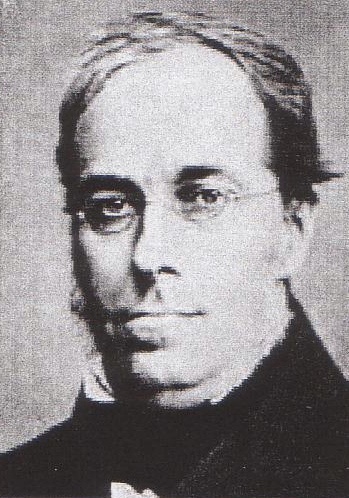 Computation of groundwater flow
Derivation of the Dupuit Equation - Unconfined Flow
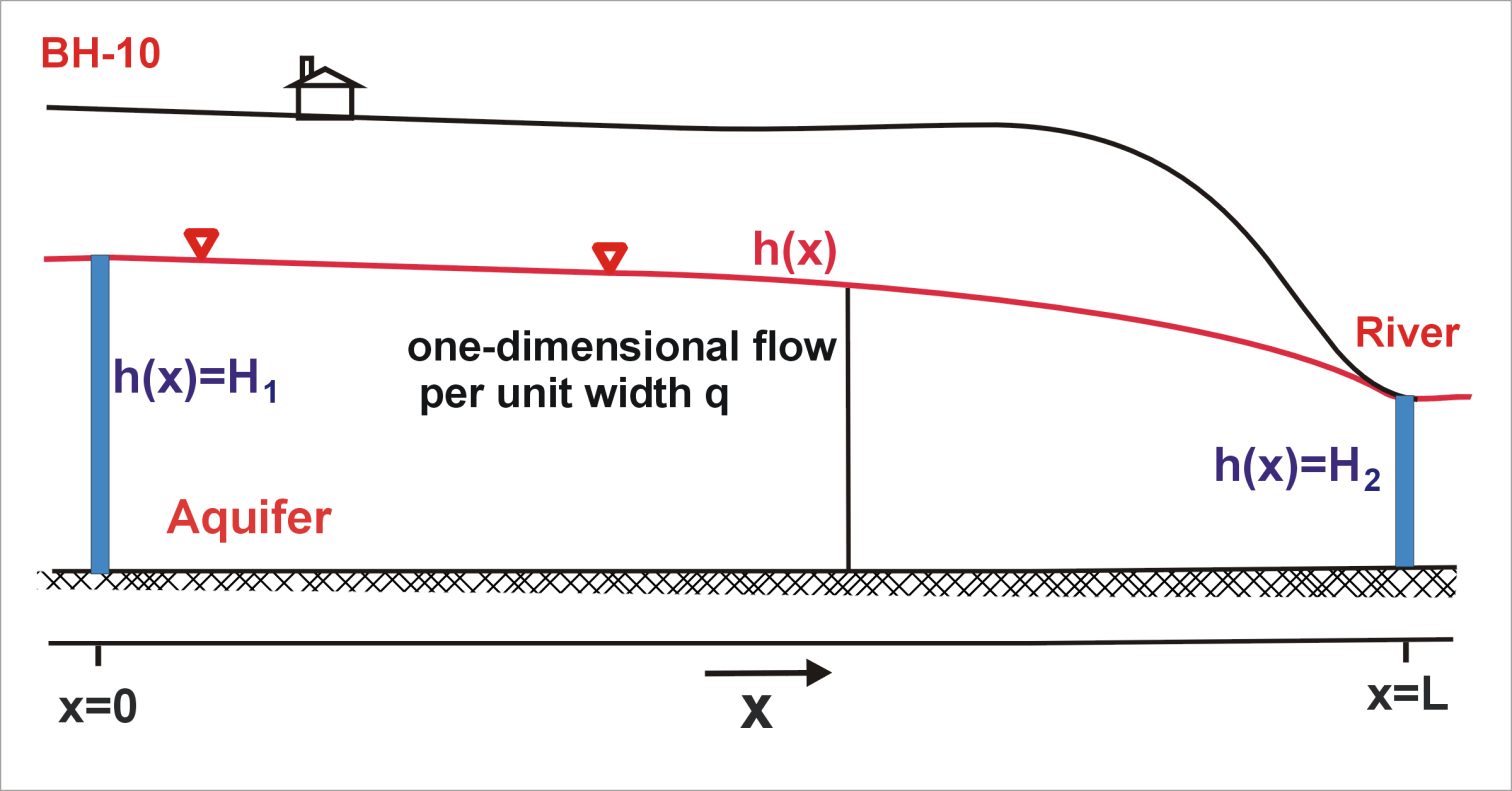 Computation of groundwater flow
Derivation of the Dupuit Equation - Unconfined Flow
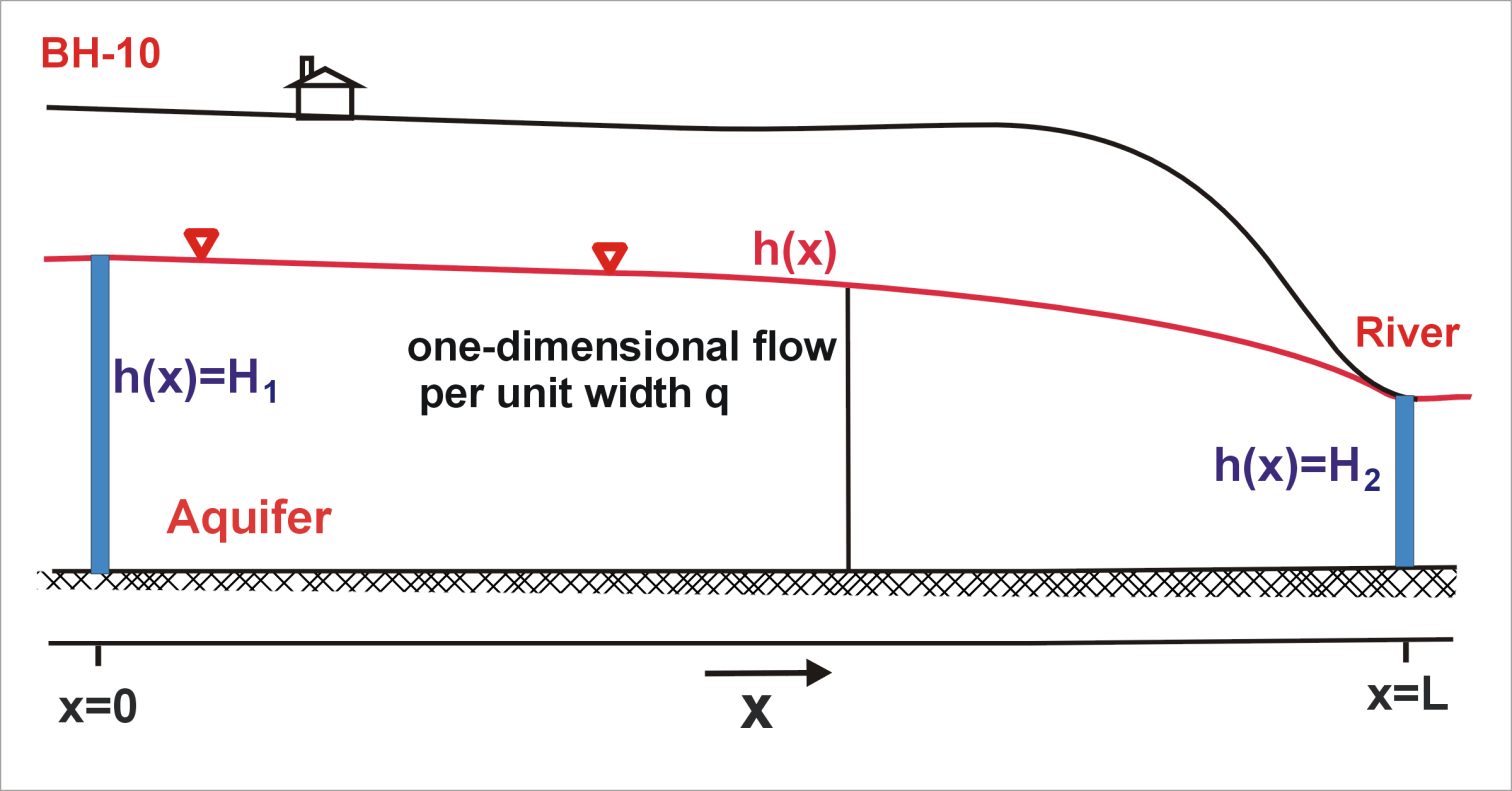 Computation of groundwater flow
Derivation of the Dupuit Equation - Unconfined Flow
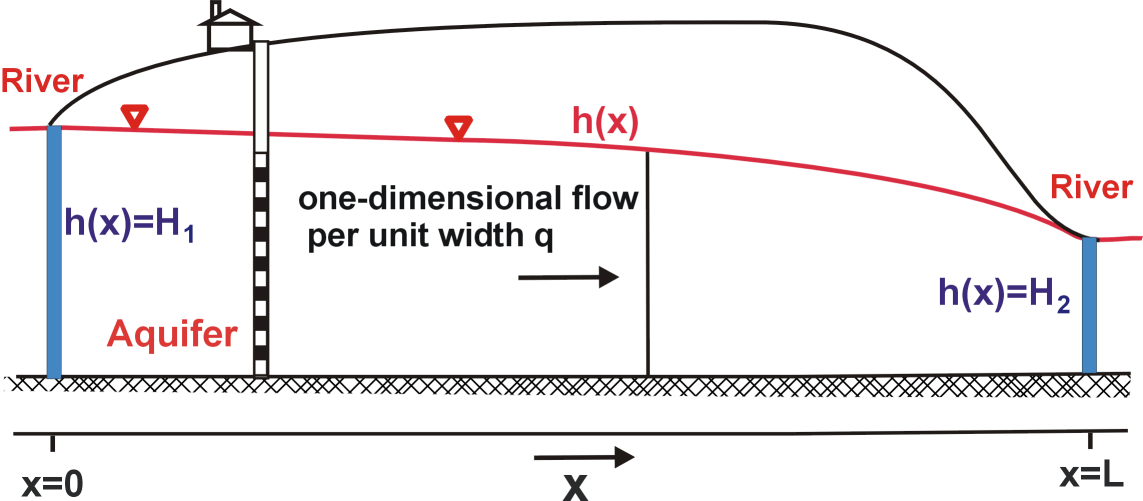 h(0)=H1
h(L)=H2
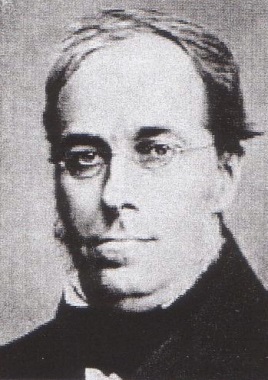 Computation of groundwater flow
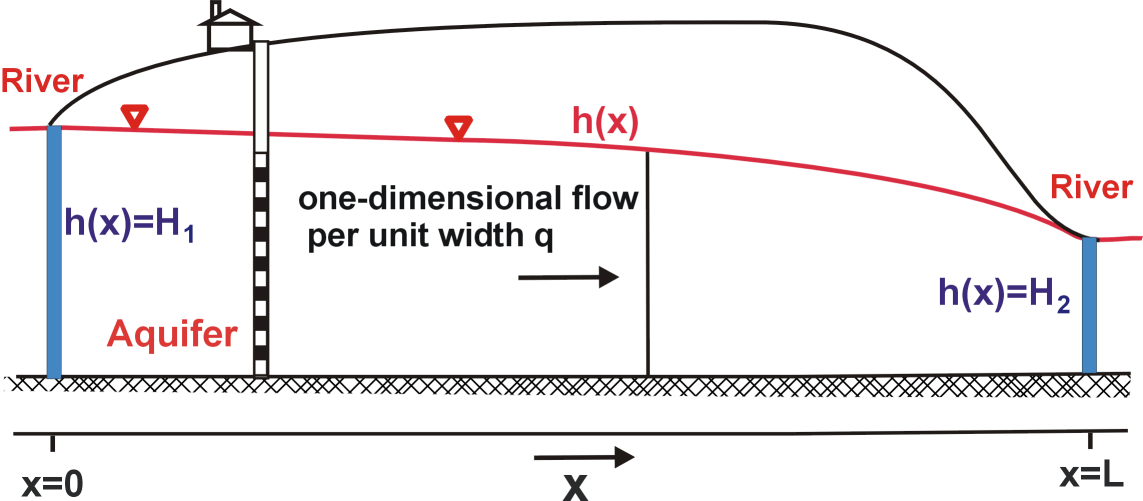 For given one-dimensional
 flow yields:
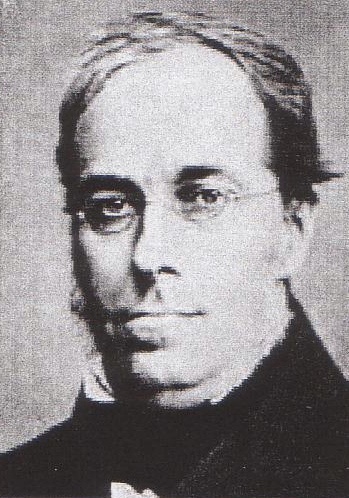 However, this example does not consider recharge to the aquifer.
Well siting strategy
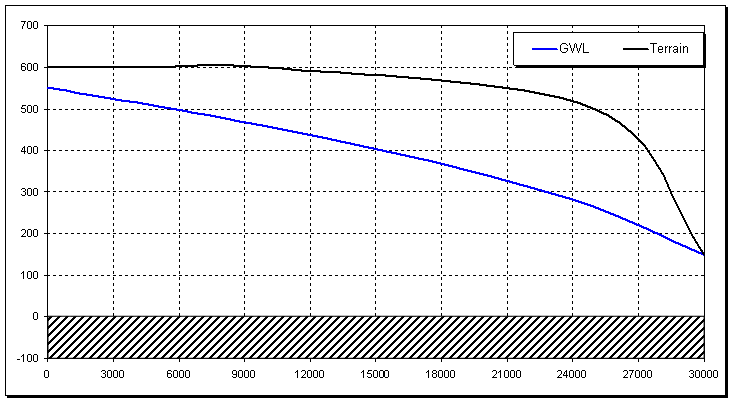 Inflow hydral. Head H1 is known, no infiltration
Computation of groundwater flow
Derivation of the Dupuit Equation - Infiltration
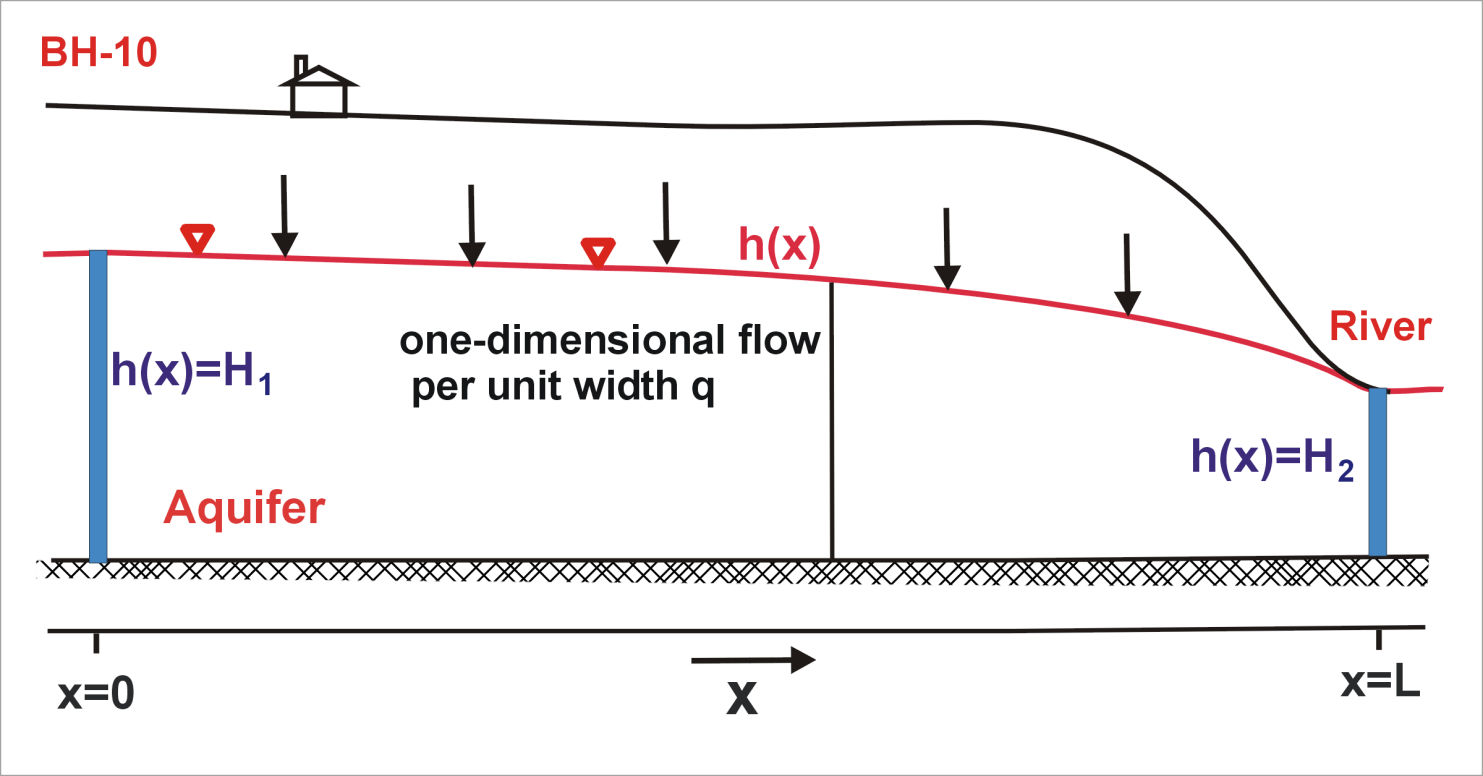 Computation of groundwater flow
Derivation of the Dupuit Equation - Infiltration
h(0)=H1
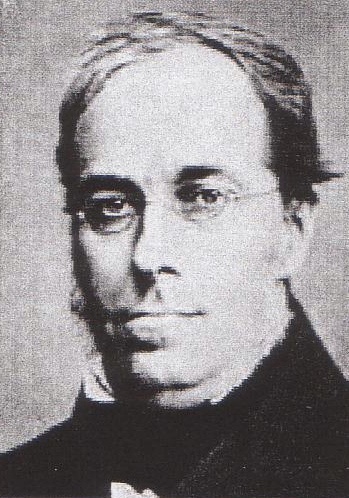 h(L)=H2
Computation of groundwater flow
Derivation of the Dupuit Equation - Infiltration
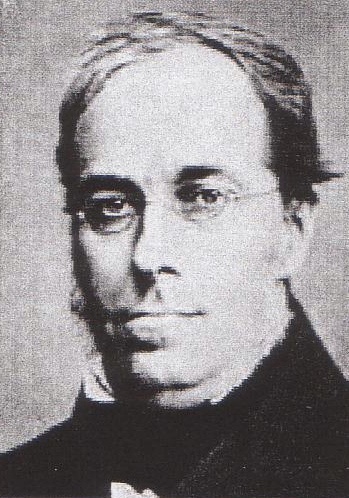 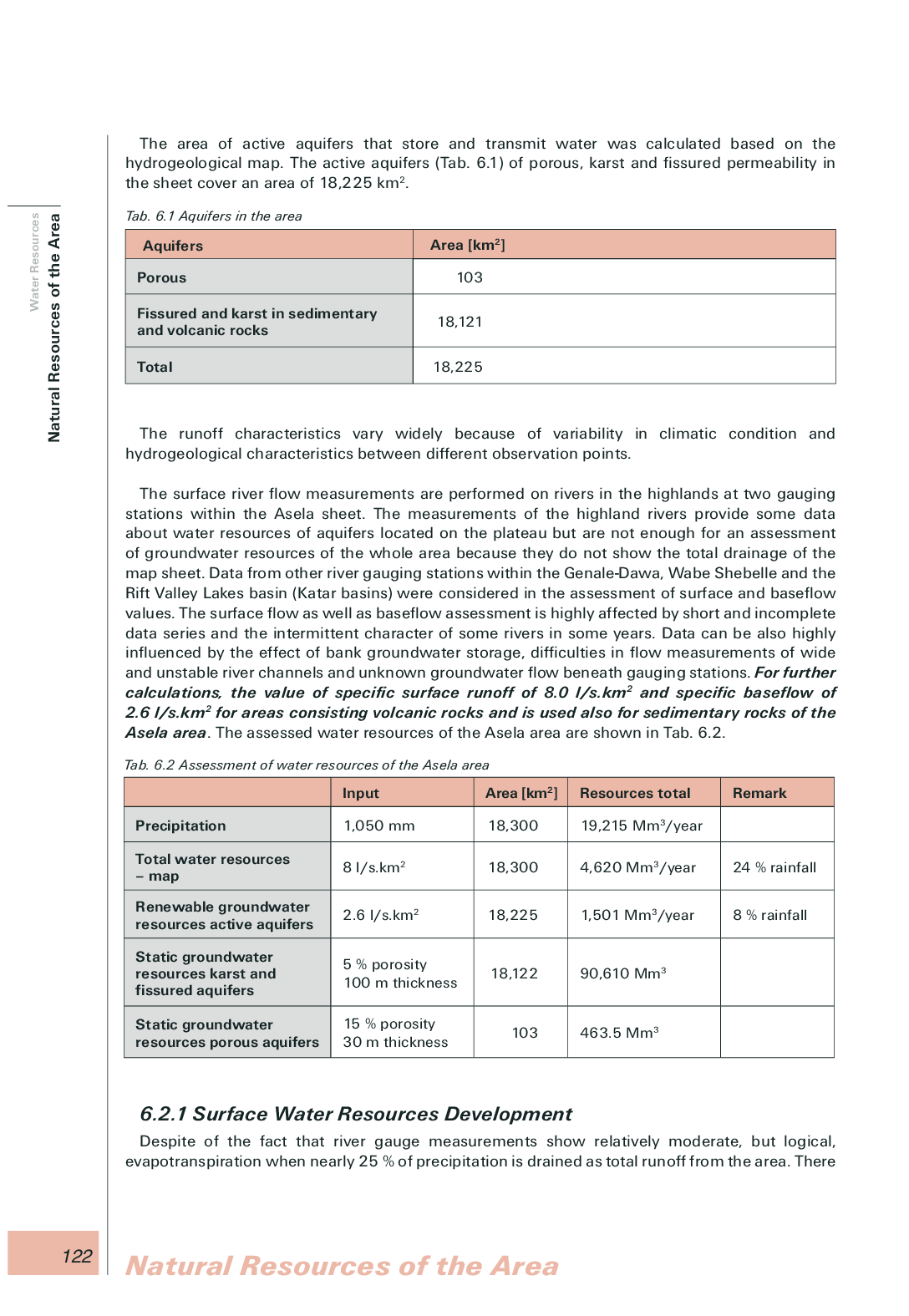 Page 122
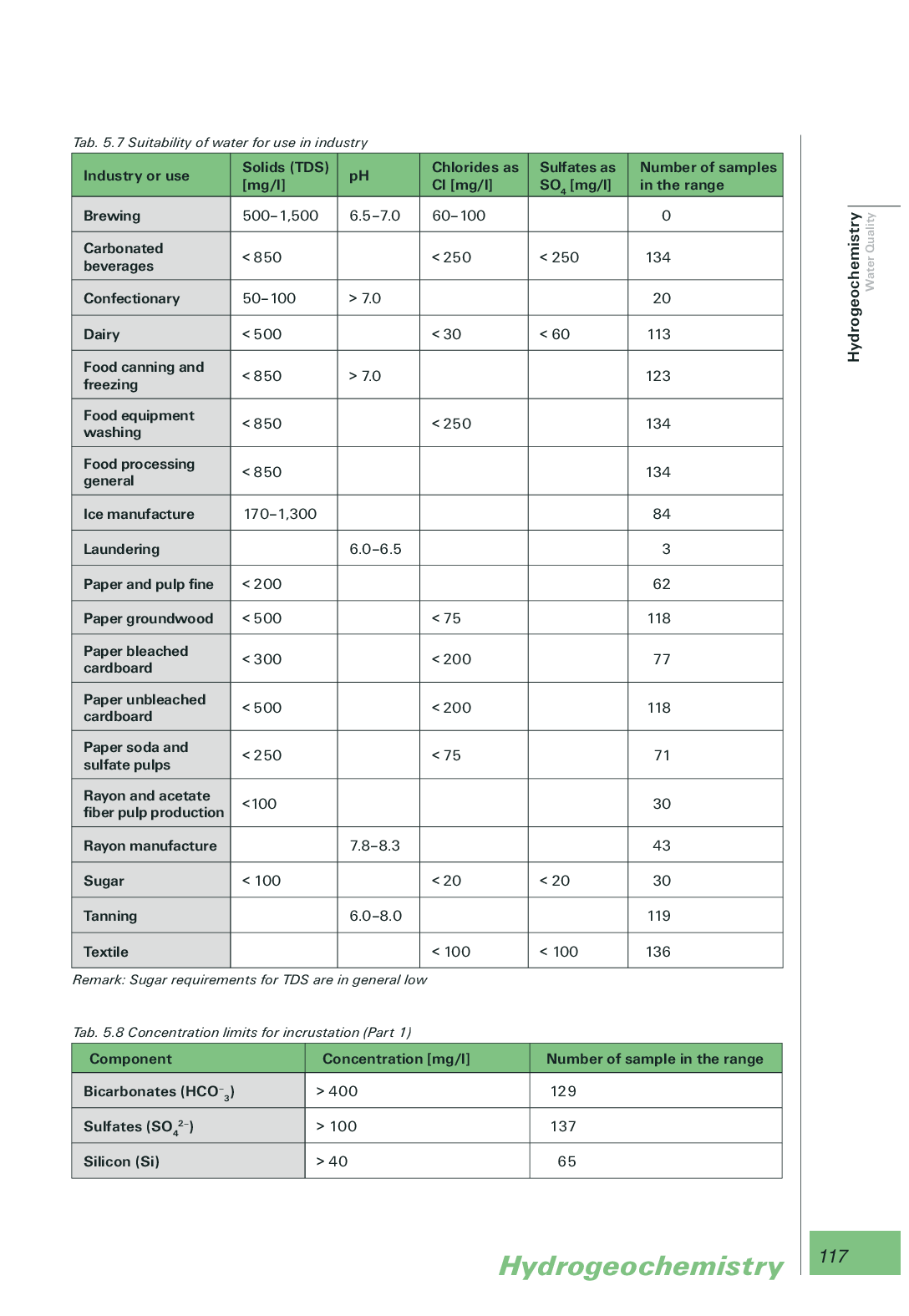 Page 117
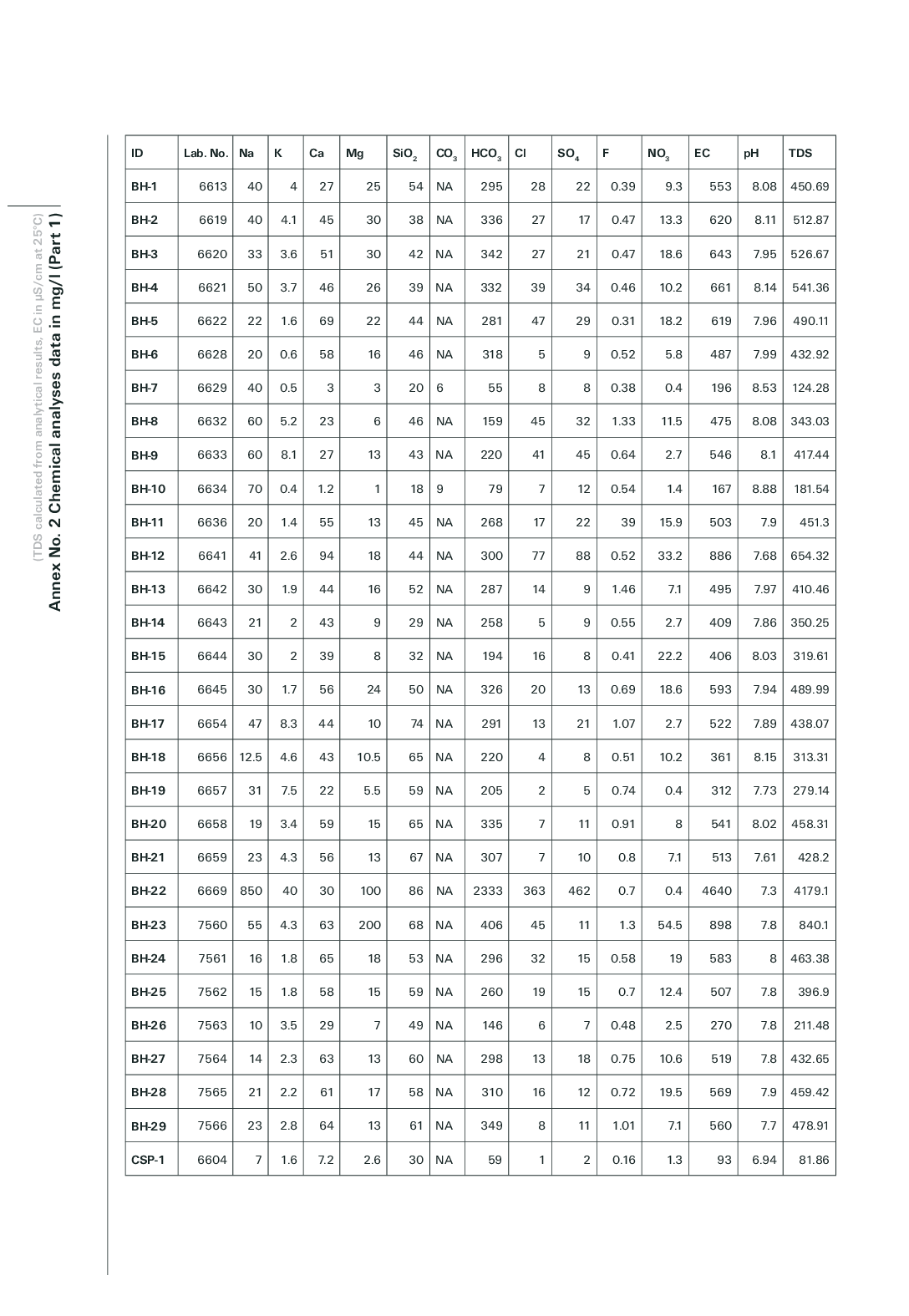 Annex No. 2 Chemical analyses data in mg/l (Part 1)